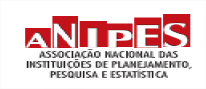 XXII ENCONTRO NACIONAL DA ANIPES ENCONTRO DE DEMOGRAFIA IBGE/ANIPES
Mesa 1- Novas tecnologias de coleta de dados e seu uso pelas 
agências regionais de estatística 

Para além (ou antes) da Tecnologia, a Economia Política da Informação Estatística

Paulo Jannuzzi
ENCE/IBGE
O surgimento e fortalecimento da produção as Estatísticas Públicas está associado à construção do Estado de Bem Estar Social no Mundo e à complexidade da economia mundial
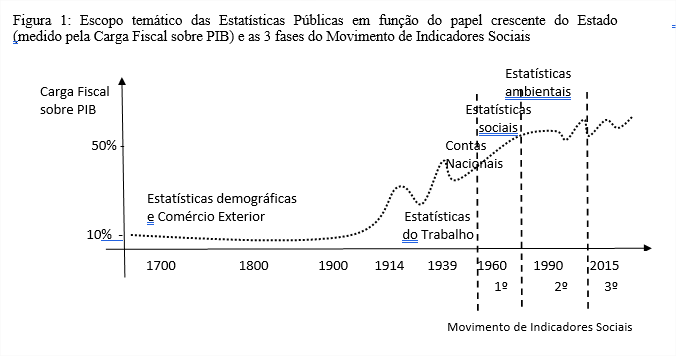 Anos 90 – Indicadores Ambientais
Anos 60 – Indicadores Sociais
Fortalecimento do papel do Estado e Políticas Públicas
Anos 40 - Contabilidade Nacional
Anos 20 - Desemprego
O surgimento e fortalecimento da produção as Estatísticas Públicas está associado à construção do Estado de Bem Estar Social no Mundo e à complexidade da economia mundial
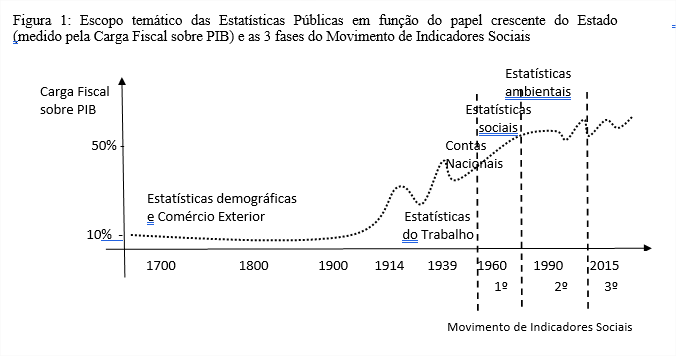 Exp. Capitalismo
Invest. Infraestrutura
Invest. Cap.Humano
Movim. Sindical
Movim. Social
Guerras Mundiais
Urbanização
Envelhecimento
Anos 90 – Indicadores Ambientais
Anos 60 – Indicadores Sociais
Anos 40 - Contabilidade Nacional
Anos 20 - Desemprego
Ao longo do século XX, consolidaram-se três grandes modelos de Estado de Bem-Estar no mundo desenvolvidoCarga Fiscal do Setor Público em alguns países
Fonte: Dados 1870-2002 Vito Tanzi. The Economic Role of the State in the 21st Century
            2007-2014: IMF Fiscal Monitor – tabelas 
            Modelos de Estado de Bem-Estar: Esping-Andersen 1991
No caso brasileiro, a carga fiscal aumentou dos anos 1930 aos anos 1970 e depois após a Constituição de 1988, estabilizando-se há quase 15 anos em 33% do PIBCarga Fiscal do Setor Público em alguns países
Brasil                        35          32
Fonte: Dados 1870-2002 Vito Tanzi. The Economic Role of the State in the 21st Century
            2007-2014: IMF Fiscal Monitor – tabelas 
            Modelos de Estado de Bem-Estar: Esping-Andersen 1991
Desde a Constituição de 1988 e, em particular, após 2003, estrutura-se no Brasil um Sistema mais  amplo em escopo e escala de políticas sociais, de cunho universal combinado com ações redistributivas (Universalismo com equidade)
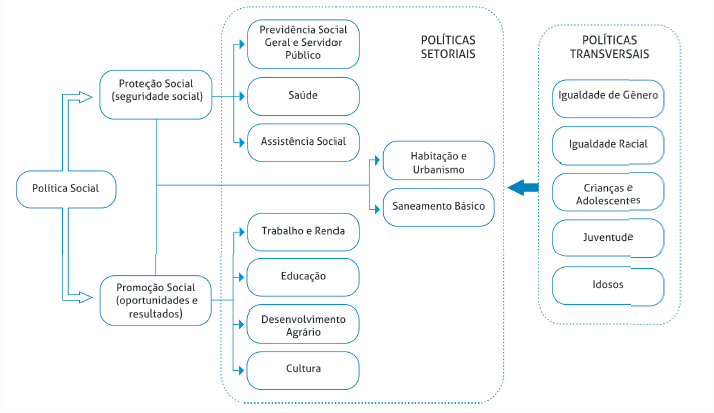 Castro (2011) – Revista Brasileira de Monitoramento e Avaliação n.1 em www.mds.gov.br/sagi ou ISSUU  ou Fund.Perseu Abramo
O Sistema Estatístico Brasileiro estruturou-se, sobretudo, nesses últimos 50 anos, com fortalecimento do papel do Estado como promotor do Desenvolvimento e, após 1988, pela ampliação da escala e escopo das Políticas Públicas
No Brasil, são evidências nesse sentido

Criação do IBGE em 1936, do INEP em 1938, do IPEA em 1964
Criação das Inst. Planejamento e Estatística nos anos 1960-1970
Ampliação da escopo temático dos Censos Demográficos 
Implantação da Pnad em 1967 e suplementos temáticos
A criação do Relatório de Indicadores Sociais em 1979
Implantação da PED nas principais RMs
A criação da PCV na RMSP e outras regiões em SP
Implantação e mudanças metodológicas na PME
A introdução da Munic em 1999 -e Estadic- e seus suplementos
A criação do Rel. Indicadores de Desenvolvimento Sustentável em 2002
A criação da Pesquisa Nacional de Saúde
A introdução da PNAD Contínua
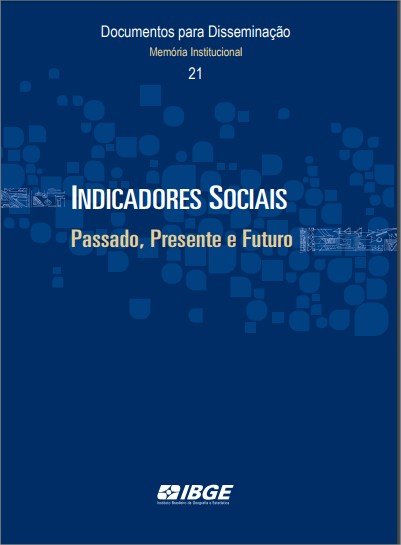 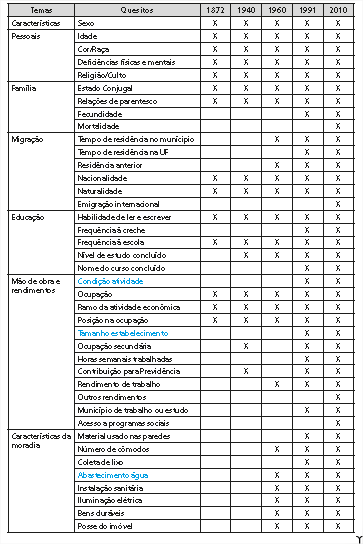 Ampliação do escopo temático nos 140 anos de  Censo Demográfico
(de 18 a mais de 90 quesitos)
50 anos de PNAD (de Mercado de Trabalho à Segurança Alimentar)
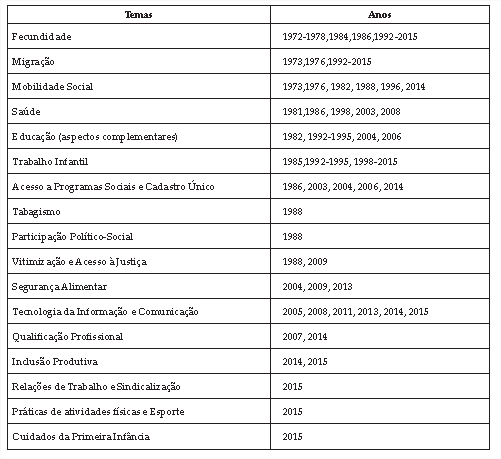 20 anos de Munic (Da Estrutura Administrativa a Iniciativas de Direitos Humanos)
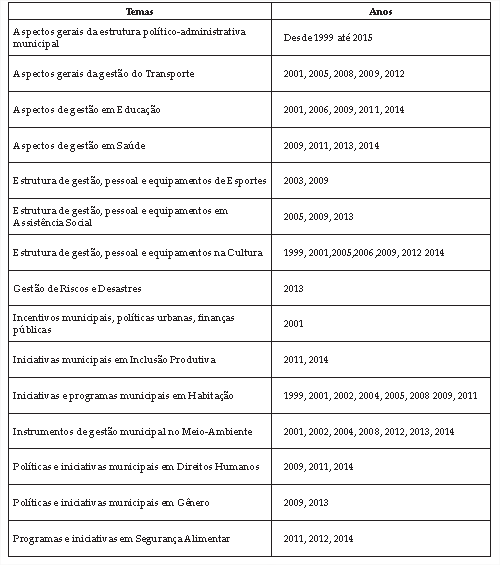 Pesquisas e estudos produzem  insumos fundamentais para subsidiar as Políticas Públicas em suas demandas específicas
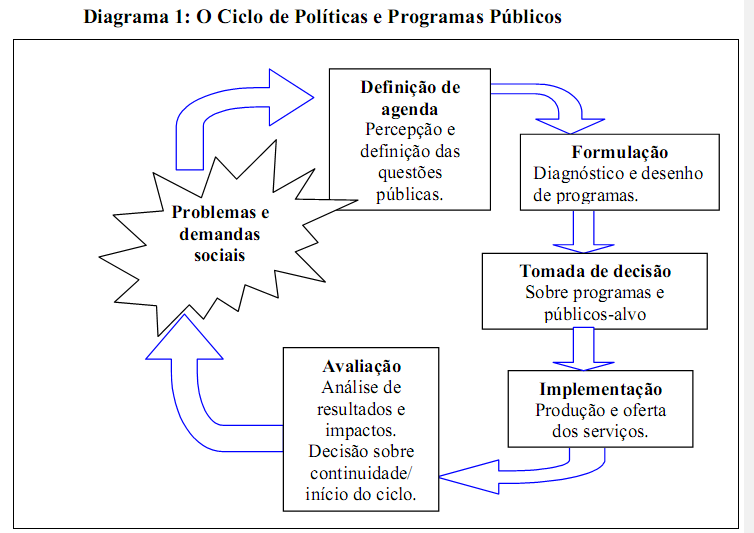 Avaliações Diagnósticas e Desenho
Avaliações de demanda social
Avaliação de Custo-efetividade
Avaliação de Implementação ou Processo
Avaliação de Resultados e Impactos
Pesquisas e estudos produzem  insumos fundamentais para subsidiar as Políticas Públicas em suas demandas específicas
Mapa da Fome
Ins. Alimentar
Ins. Alimentar
Comunidade Solidária
Bolsa Escola
Indicadores Municipais, IPRS, Fomulação PPA
Art. federativa
Bolsa Família
Políticas Culturais
Pol. Salário Mínimo
Institucionalização do SUAS
Investimentos em Saneamento
Pesquisas e estudos produzem informações sobre eficiência, eficácia e efetividade das ações para avaliação do valor público das Políticas e Programas
Valor Público das Políticas e Programas
Eficiência
Efetividade
Eficácia
Coesão social
Equidade 
Diversidade
Sustentabilidade fiscal
Teríamos logrado produzir informações sofisticadas para atender demandas complexas de Políticas Públicas sem um Sistema Estatístico estruturado em instituições especializadas ?
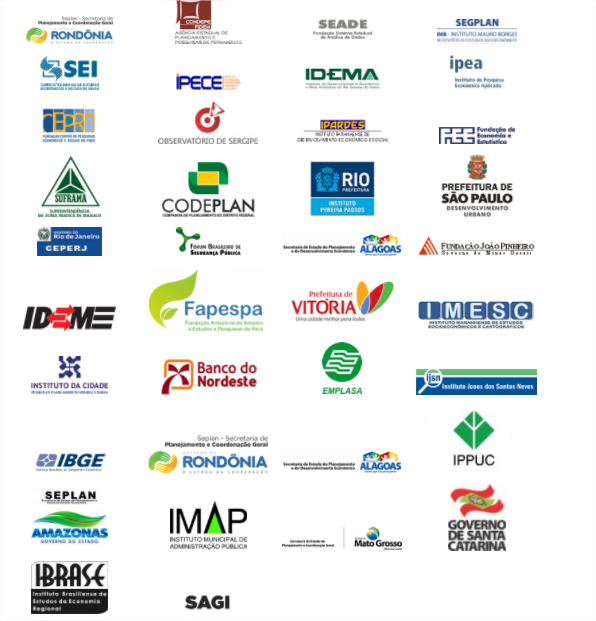 Desenvolvimento do Sistema Estatístico está atrelado à complexidade das demandas das Políticas Públicas, da capacidade institucional de produzi-las com especificidade e regularidade e capacidade técnica e tecnológica de produzi-las
Demanda das Políticas Públicas
Capacidade técnica e tecnológica
Capacidade institucional e política
Desenvolvimento do Sistema Estatístico está atrelado à complexidade das demandas das Políticas Públicas, da capacidade institucional de produzi-las com especificidade e regularidade e capacidade técnica e tecnológica de produzi-las
Informação mais específica, a ser levantada em campo ou integrada a partir de Cadastros e Registros Administrativos, no tempo requerido para gestão
Demanda das Políticas Públicas
Capacidade técnica e tecnológica
Capacidade institucional e política
Desenvolvimento do Sistema Estatístico está atrelado à complexidade das demandas das Políticas Públicas, da capacidade institucional de produzi-las com especificidade e regularidade e capacidade técnica e tecnológica de produzi-las
Demanda das Políticas Públicas
Instituições especializadas na produção regular- não sujeitas às descontinuidades de governo- de conhecimento, com capacidade politico-relacional
com diferentes agentes
Capacidade técnica e tecnológica
Capacidade institucional e política
Desenvolvimento do Sistema Estatístico está atrelado à complexidade das demandas das Políticas Públicas, da capacidade institucional de produzi-las com especificidade e regularidade e capacidade técnica e tecnológica de produzi-las
Demanda das Políticas Públicas
Equipes técnicas multidisciplinares para produção de conhecimento técnico-científico transdisciplinar, mediante uso de técnicas e tecnologias adequadas
Capacidade técnica e tecnológica
Capacidade institucional e política
Instituições de Planejamento e Estatística devidamente legitimadas, fortalecidas e equipadas  preservam a memória de diferentes governos, potencializando os efeitos das Políticas Públicas
Aprendizagem organizacional
Capital Político
Tempo
6 a 9 meses
Instituições de Planejamento e Estatística devidamente legitimadas, fortalecidas e equipadas  preservam a memória de diferentes governos, potencializando os efeitos das Políticas Públicas
Aprendizagem organizacional
Capital Político
Tempo
6 a 9 meses
Aplicativo IDV/MOPS- Identificação de Domicílios Vulneráveis e Mapa de Oportunidades e Serviços Públicos: um caso de encontro da demanda da Política Pública (por identificar os bolsões de pobreza), com a proximidade institucional com o demandante (MDS) e capacidade técnica/tecnológica instalada (SAGI)
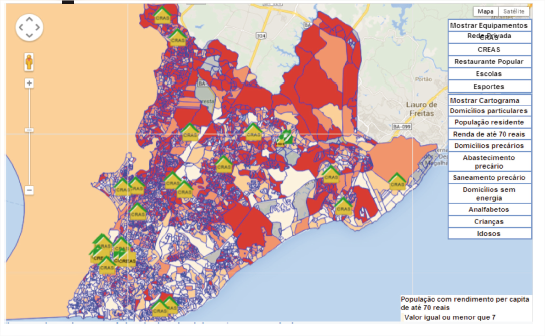 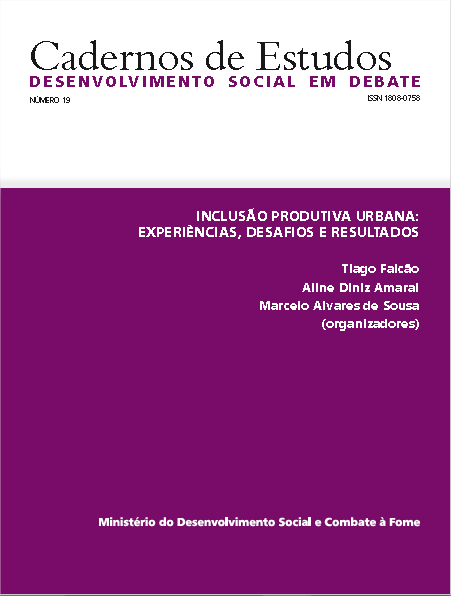 Manutenção e aprimoramento do sistema demanda equipe estável e treinada e acesso a novas tecnologias e registros administrativos georeferenciados de vários Ministérios
Estudo do estado nutricional de crianças beneficiárias do Bolsa Família: outro caso de encontro da demanda da Política Pública (por efeitos do programa e do acompanhamento em saúde), com a proximidade institucional com o demandante (MDS) e capacidade técnica/tecnológica instalada (SAGI e Coord. Nutrição MS)
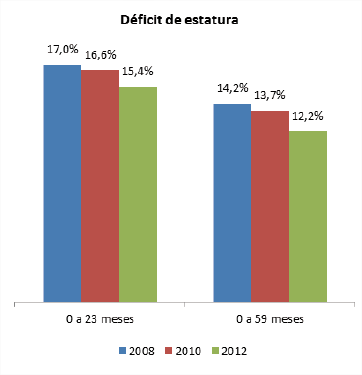 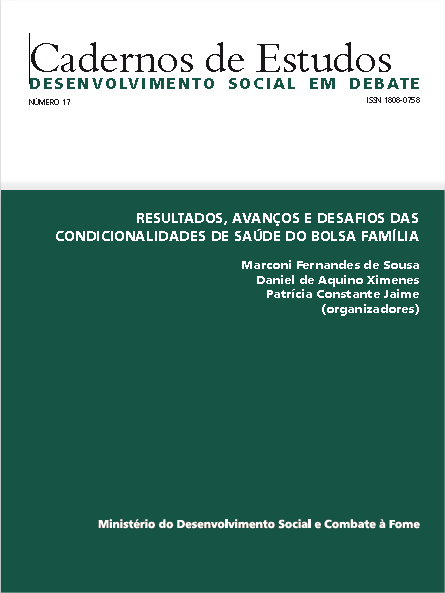 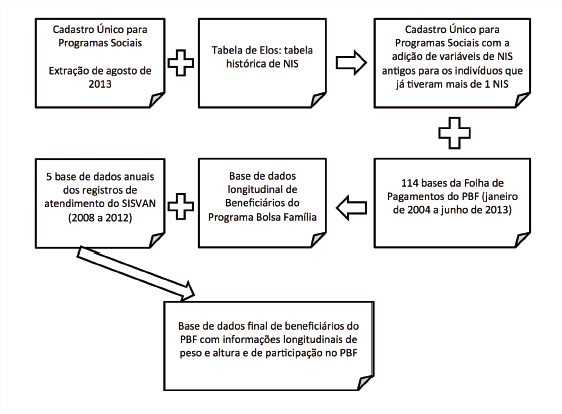 Produção de indicadores de monitoramento por municípios e subgrupos demanda equipe estável e treinada e acesso a novas tecnologias e registros administrativos do MDS e MS
Estudo do impacto do Pronatec na empregabilidade formal de cursantes do Cadastro Unico: outro caso de encontro da demanda da Política Pública (por efeitos do programa e articulação com outras políticas de emprego e renda), com a proximidade institucional com o demandante (MDS e MEC) e capacidade técnica/tecnológica instalada (SAGI)
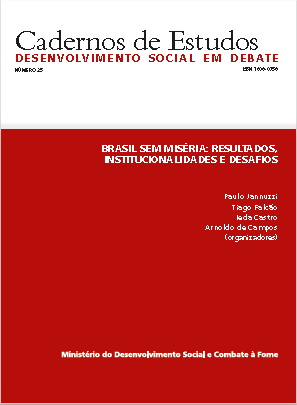 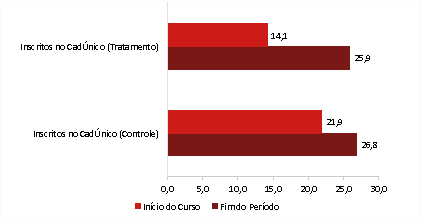 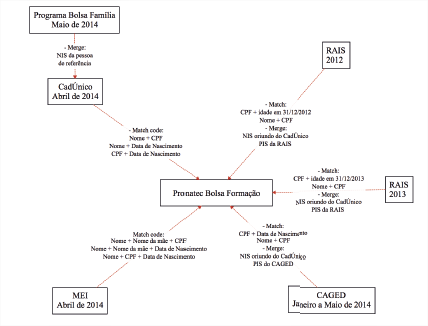 Produção de indicadores de monitoramento por municípios e subgrupos demanda equipe estável e treinada e acesso a novas tecnologias e registros administrativos do MDS e MTE
Finalizando....  Integração de registros e cadastros públicos não respondem todas as demandas de avaliação e de diagnóstico, especialmente em uma país tão desigual como o Brasil. Pesquisas amostrais domiciliares continuarão sendo necessários por muitos anos.
Censos e Pesquisas		Registros e Cadastros
Representatividade do Universo	Cobrem segmentos da população
Controle de campo			Controle administrativo
Equipe especializada			Equipe heterog/Auto-preenchimento
Questionário com variáveis		Formulário com categ. administrativa
Não resposta seletiva			Não preenchimento
Erros de medição			Erros de interpretação
Microdados tratados			Registros individuais não tratados
Afinal, como mostrar evidências dos efeitos integrados de várias politicas públicas sobre toda a  população ? Como dimensionar públicos-alvo de políticas nos quais os registros administrativos podem cobrir apenas parcela dos mesmos ?


Evolução da Pobreza e Extrema Pobreza- Brasil 1992 a 2015
Obrigado !!
paulo.jannuzzi@hotmail.com
Material de referência
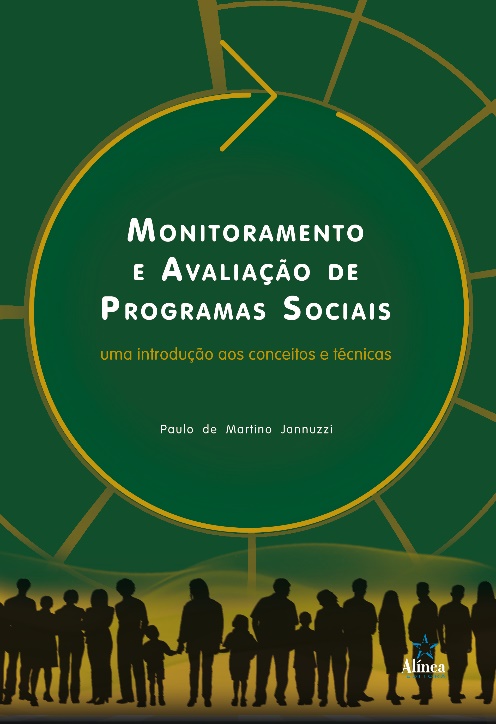 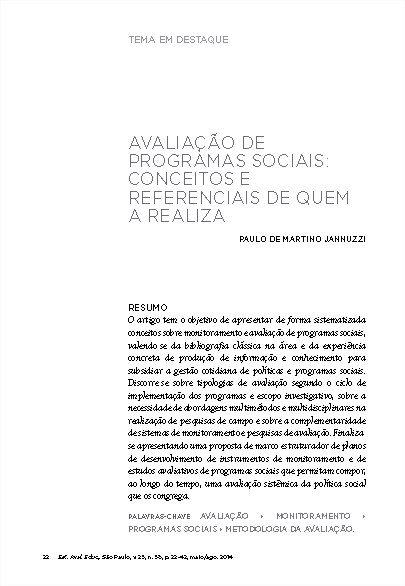 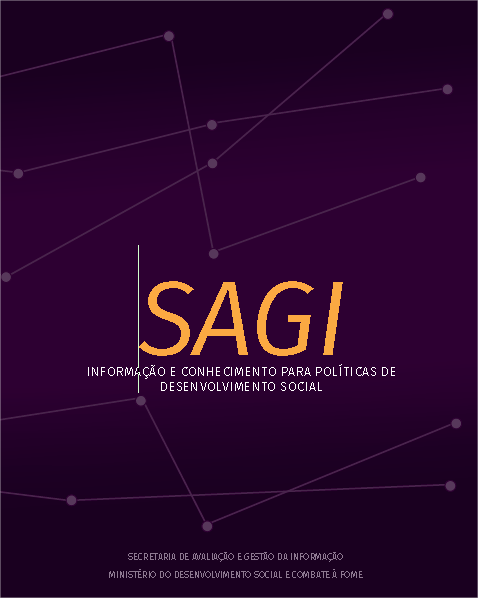 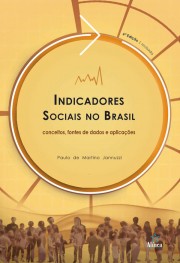 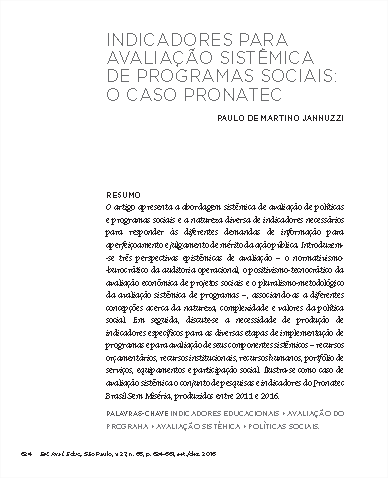 Estudos em Avaliação 
Educacional
n. 58 (2014) e n.66 (2016)
Fundação Perseu Abramo
Editora Alínea
https://drive.google.com/drive/folders/0B0rv-8MCU4JdaWM1ZnFMakg5d00?usp=sharing
http://www.grupoatomoealinea.com.br/indicadores-sociais-no-brasil-conceitos-fontes-de-dados-e-aplicacoes.html